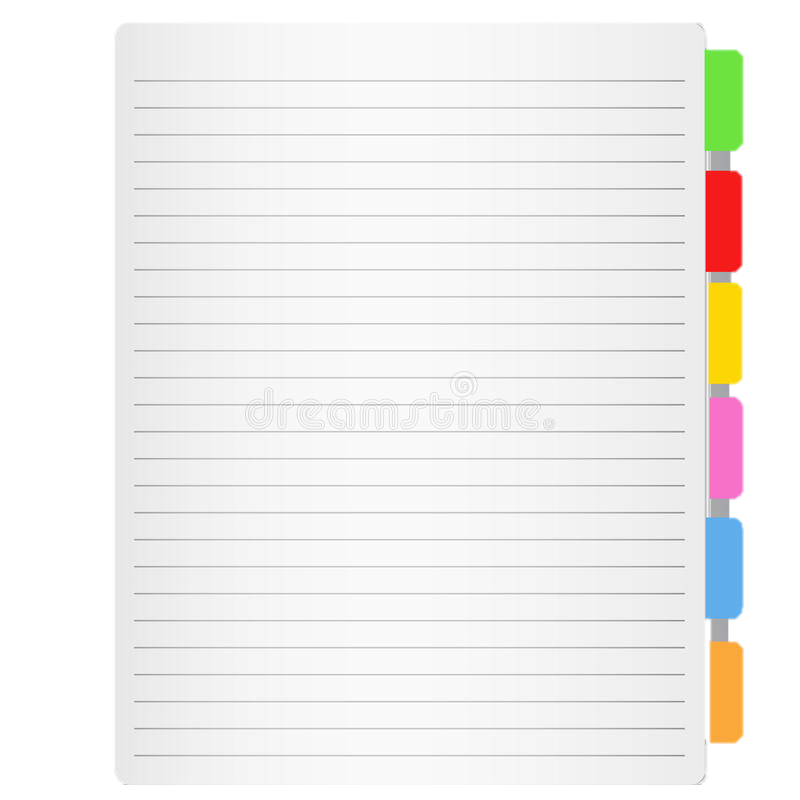 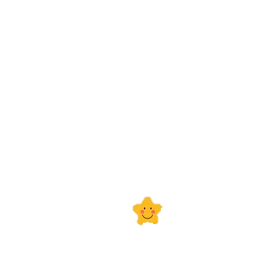 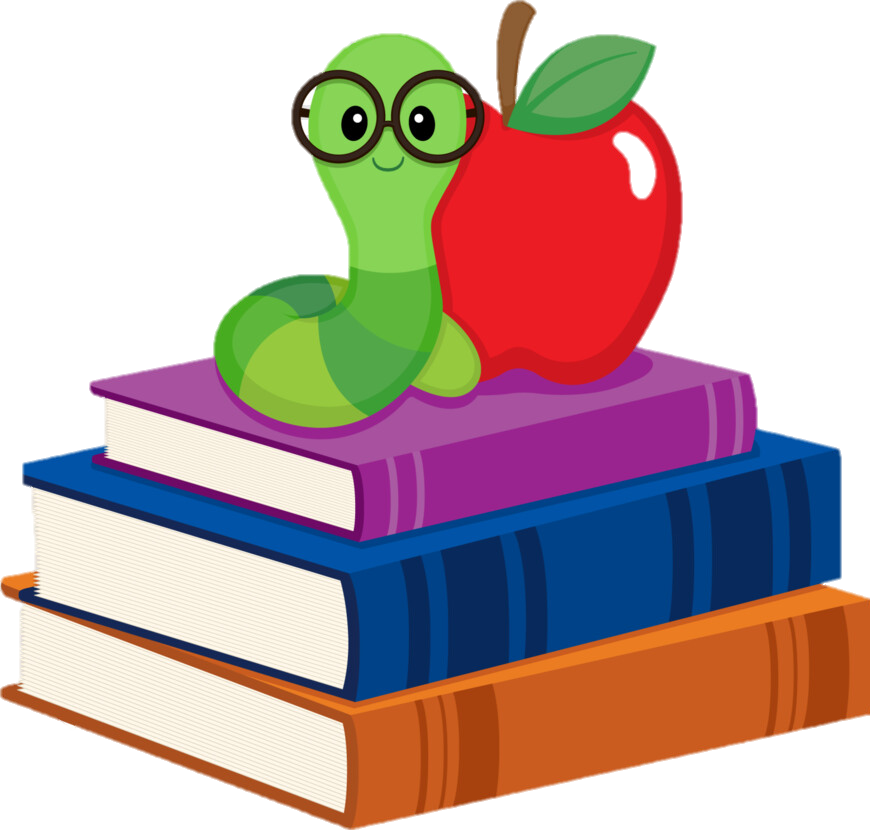 Cuaderno de evaluación continua
Jardín de Niños José Clemente Orozco
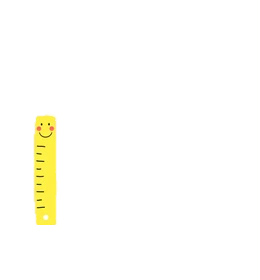 Maestra titular: Martha Biridiana Mata Valdés.
Maestra Practicante: Sofia Mali Siller Valdés.
2° y 3° A
Semana del 06 al 10 de septiembre del 2021
Alumno: Adaline Campos Ruiz
Alumno: Iker Alejandro Cedillo Malacara
Alumno: Noe Mateo Espinoza Mendoza
Alumno: Daniel Alejandro Galván Arriaga
Alumno: Daniela Sofia García Arriaga
Alumno: Hanna Elizabeth Hernández Sánchez
Alumno: Reyna Arizbet Martínez Lucio
Alumno: Aleisha Renata Mireles Ovalle
Alumno: Matteo Gabriel Moguel Ledesma
Alumno: Regina Merydee Sangabriel Armendáriz 2°
Alumno: Patrick Yhave Vallejo Aldaco  2°
Alumno: Iker Alexander Aguillón Gutiérrez
Alumno: Elías Orlando Ampudia Velazco
Alumno: Abraham Abdala Arreola Martínez
Alumno: Daniel Alejandro Coronado Martínez
Alumno: Camila Dueñez Martínez
Alumno: Caleb García Rivera
Alumno: Jade Azeneth Gutiérrez Rivera
Alumno: Brianna Valentina Hernández Guevara
Alumno: Aitana Ibarra Casas
Alumno: Ana Valeria Juárez Flores
Alumno: Kamila Adriana Lanas Alcalá
Alumno: Daniela López Alvares
Alumno: Logan Ezequiel Malacara Zamora
Alumno: Skarleth Abigail Mendoza García
Alumno: Kevin Alejandro Ramírez Armendáriz
Alumno: Víctor Hugo Robledo Valdes
Alumno: Atalia Itzayana Sandoval Medina
Alumno: Marjorie Valeria Trujillo Cruz
Alumno: Axel Damián Vázquez Cepeda
Alumno: Vanessa Naomi Villegas Villanueva